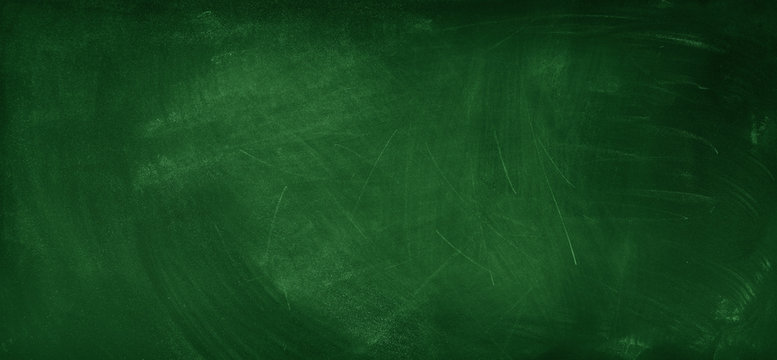 グシャの世界史探究授業　南アジアの古代文明②
アーリア人の進入と
カースト制
アーリア人は南アジアにどんな影響を
与えたのか？
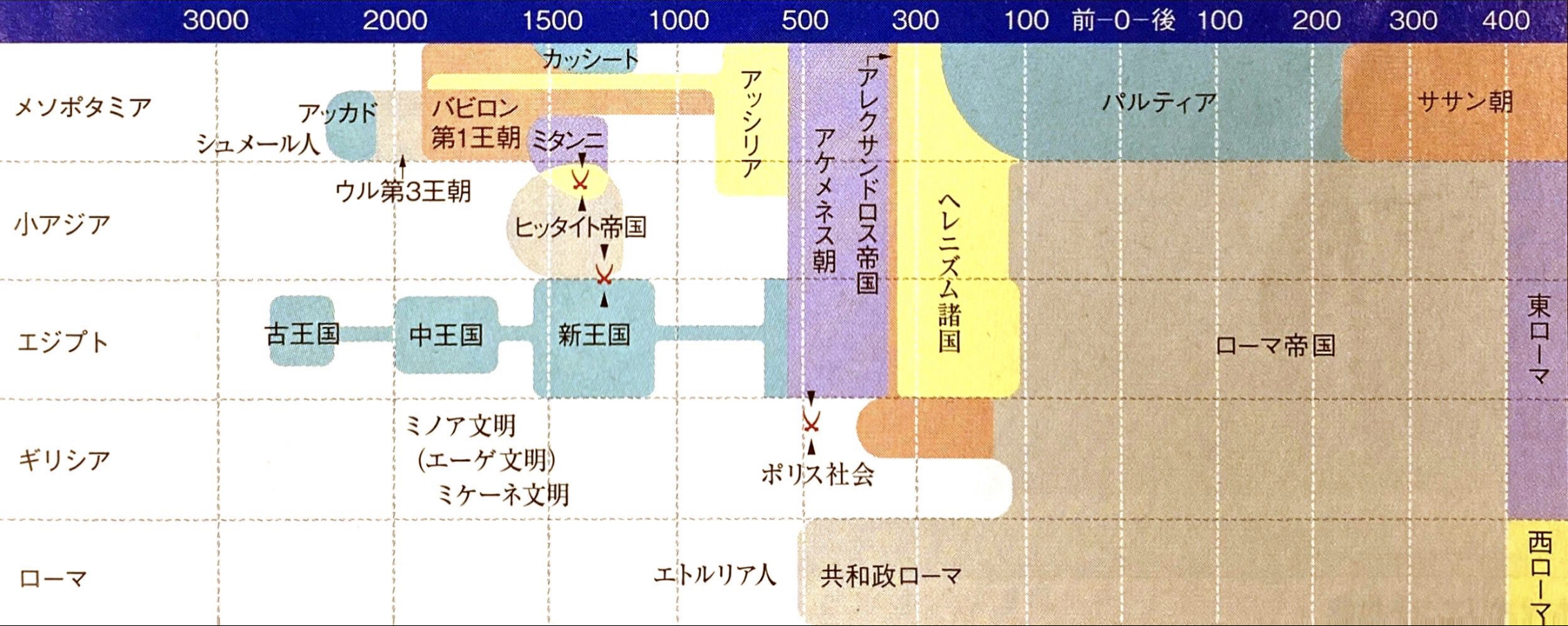 オリエント
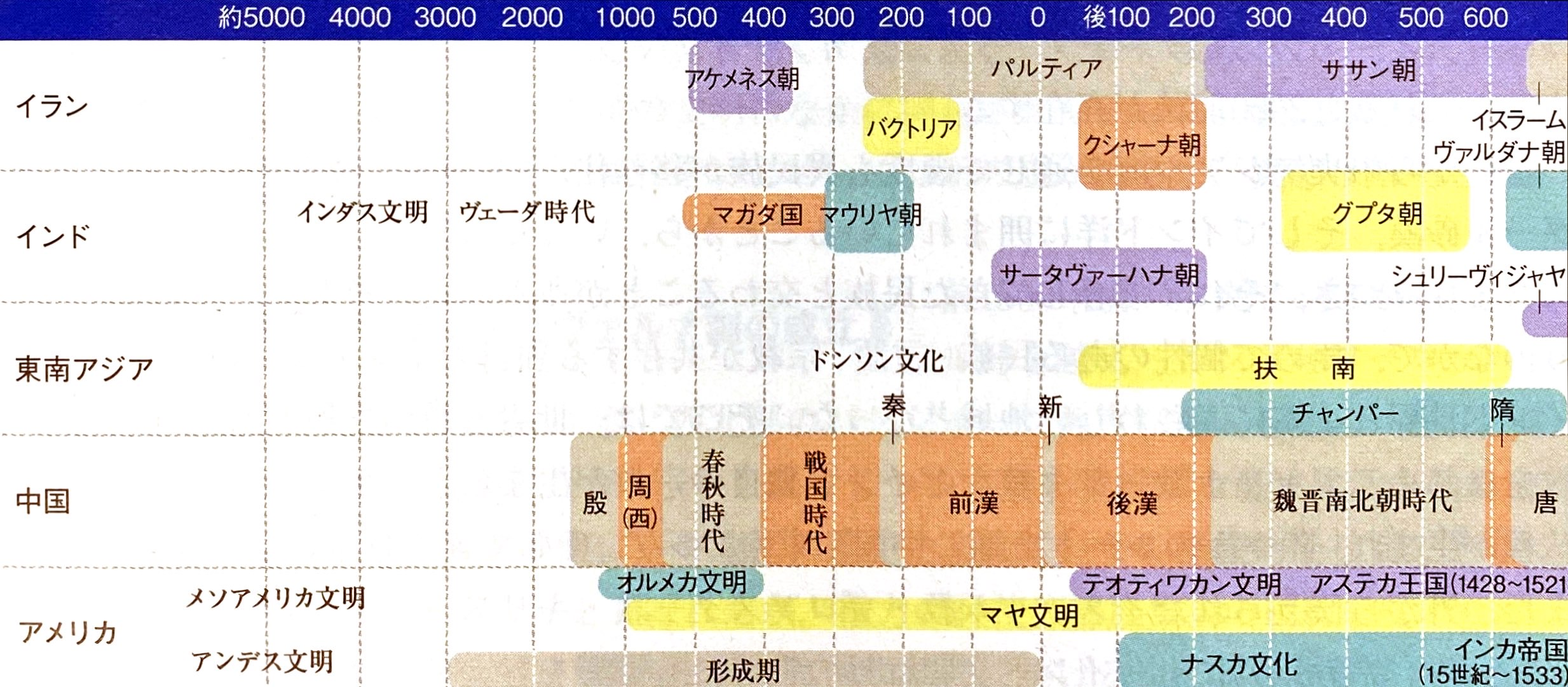 ここ
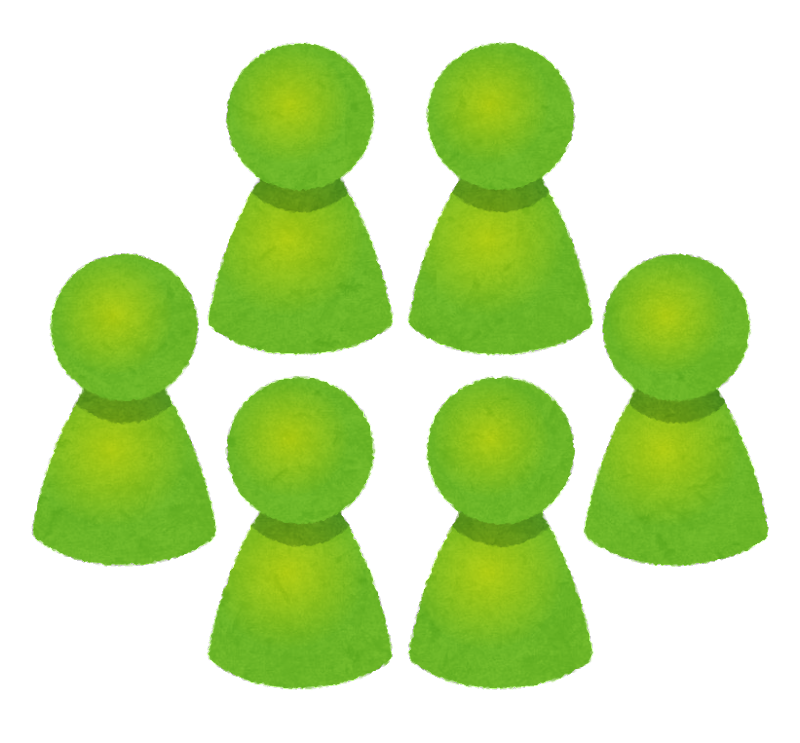 カイバル峠
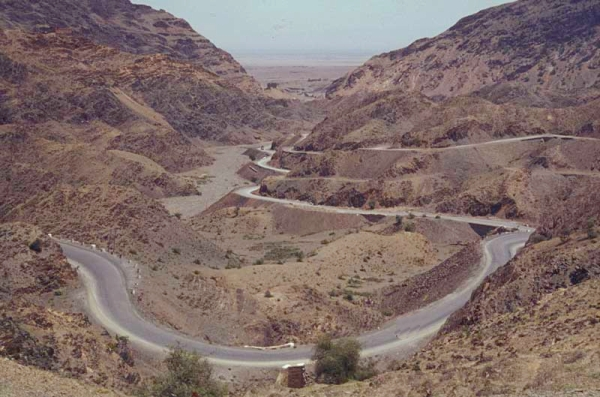 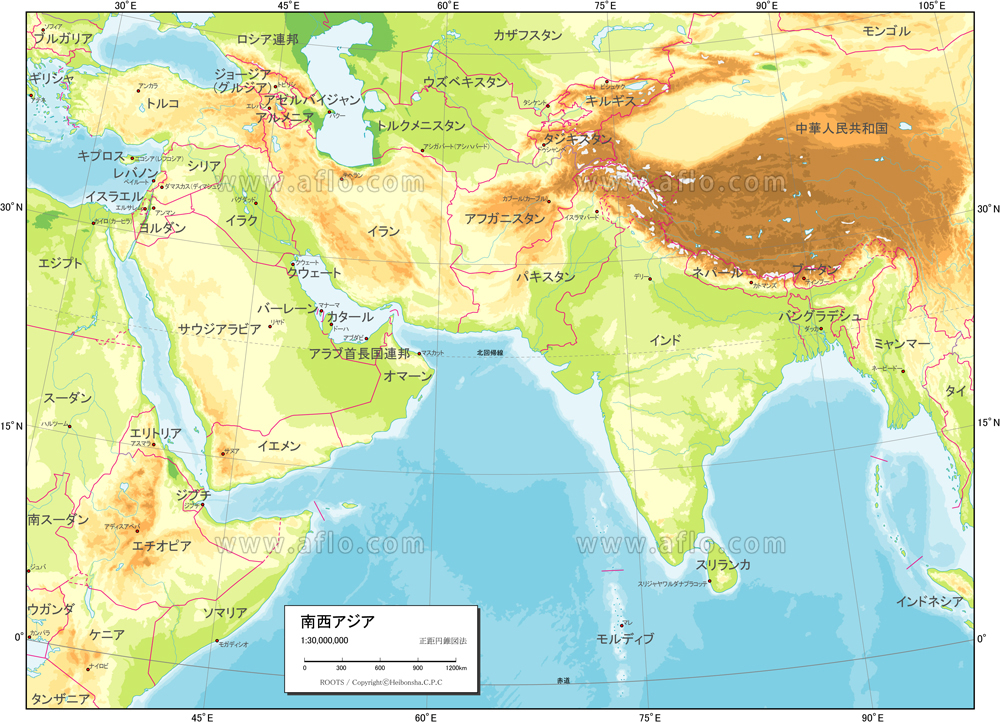 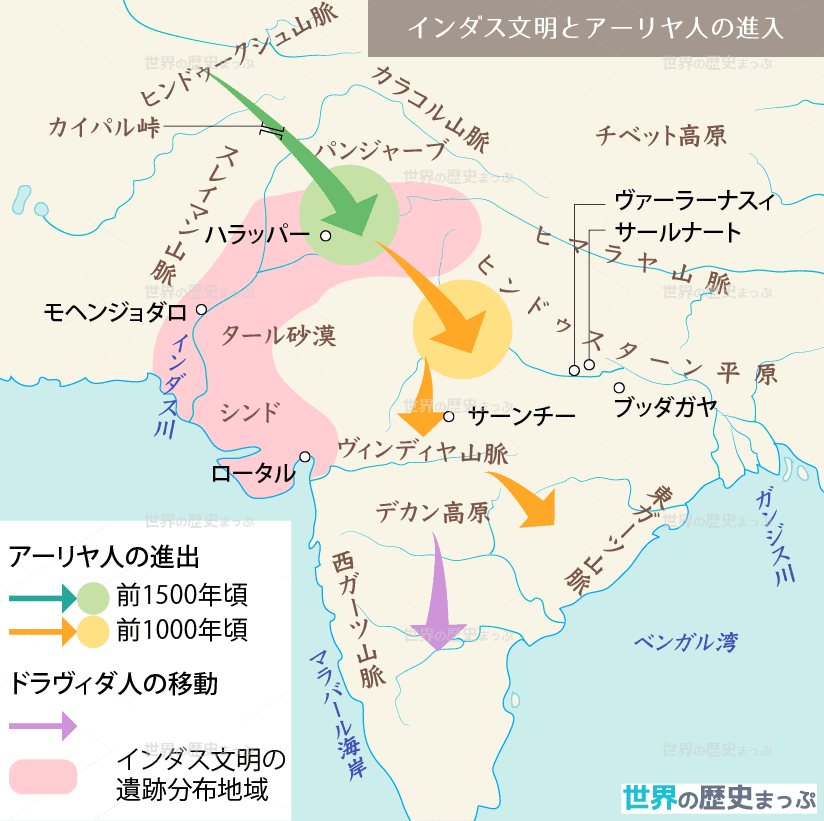 カイバル峠
アーリア人
パンジャーブ地方
文献だけど、中身は「歌」の歌詞です
賛歌集『リグ＝ヴェーダ』
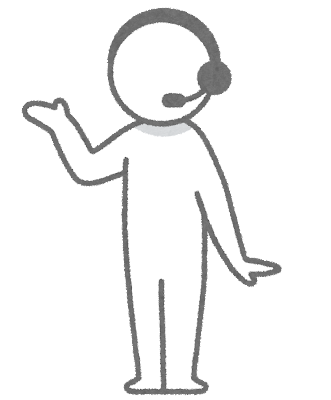 歌詞からどのように神々への信仰を読み取ったのか？
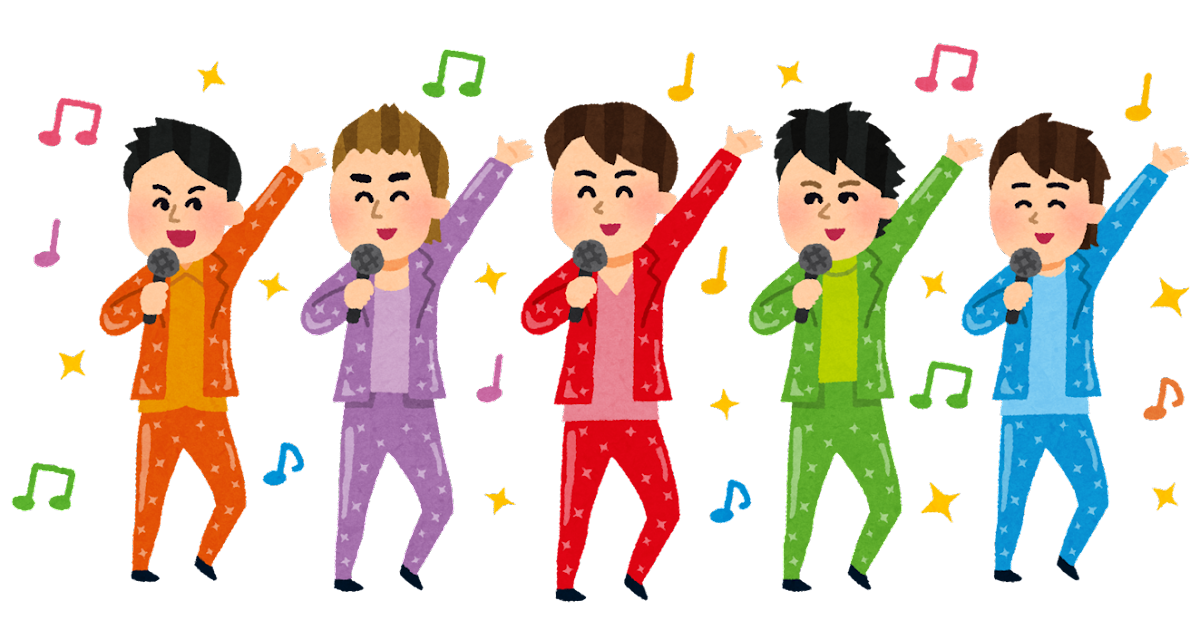 たとえば…
「世界に一つだけの花」という歌詞の場合
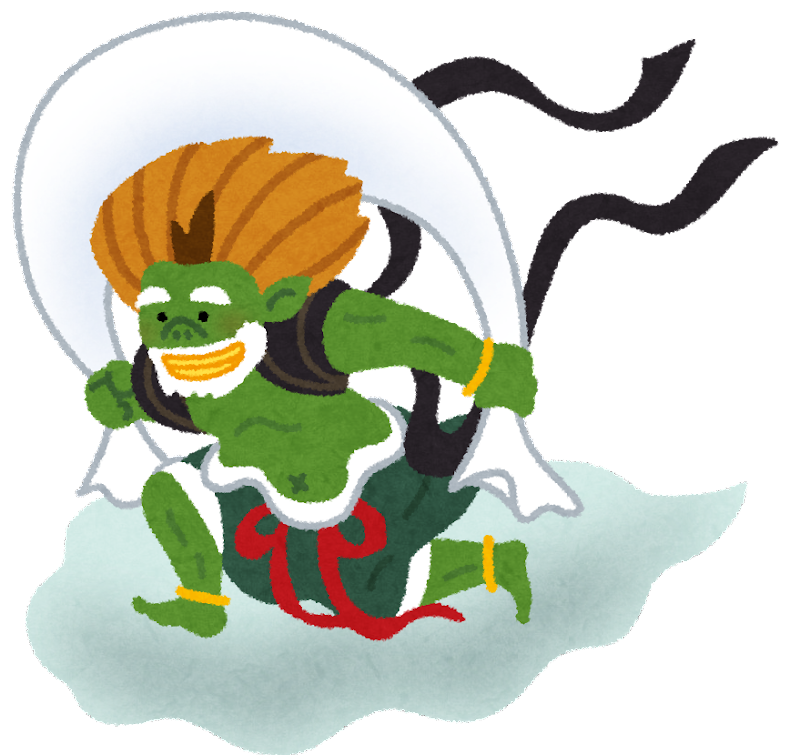 →　“花神信仰”ととらえる
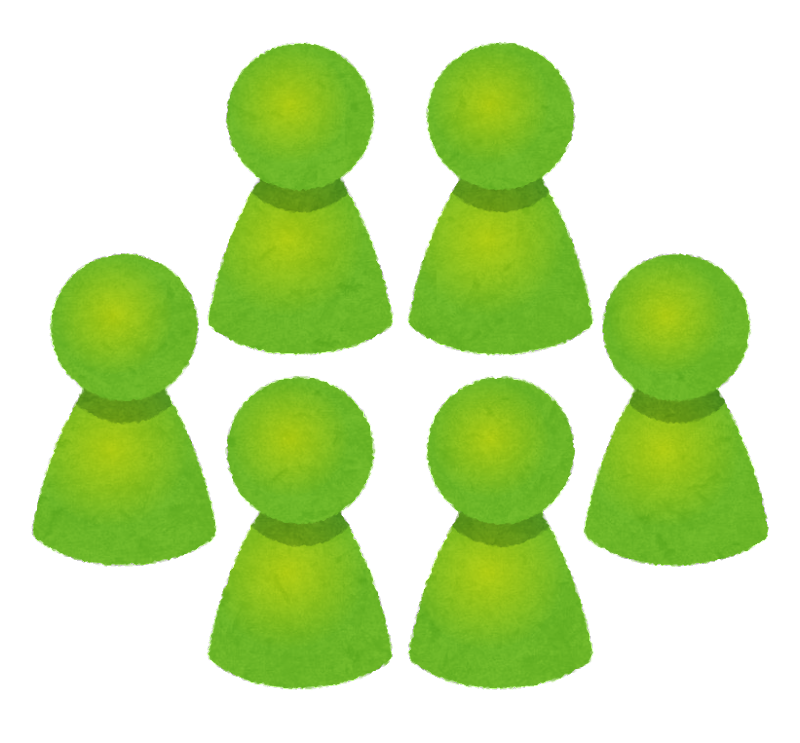 カイバル峠
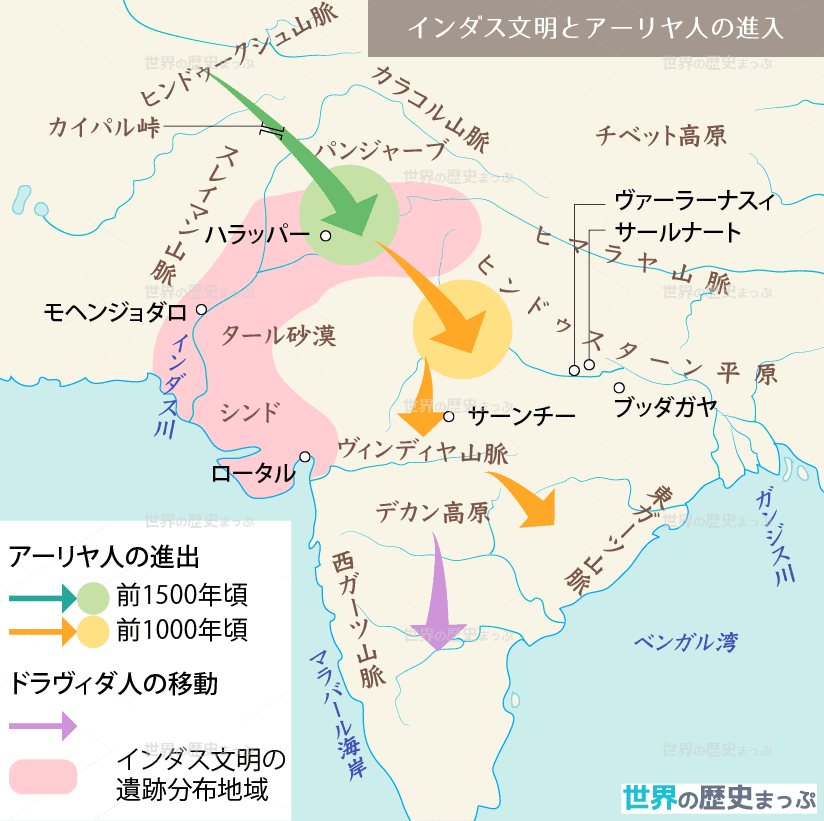 定住型
農耕社会
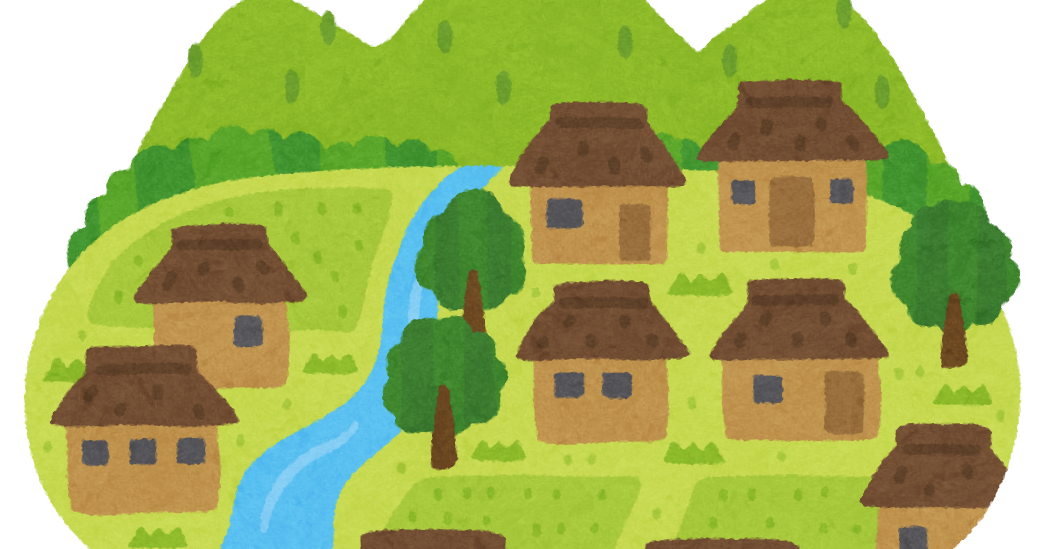 アーリア人
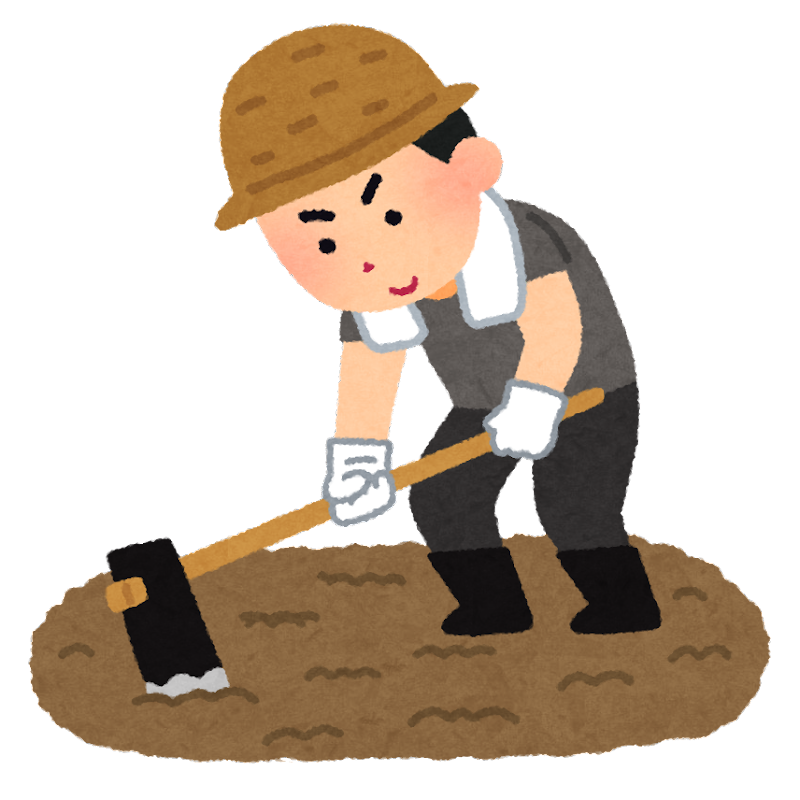 ガンジス川上流域
パンジャーブ地方
農耕技術GET！
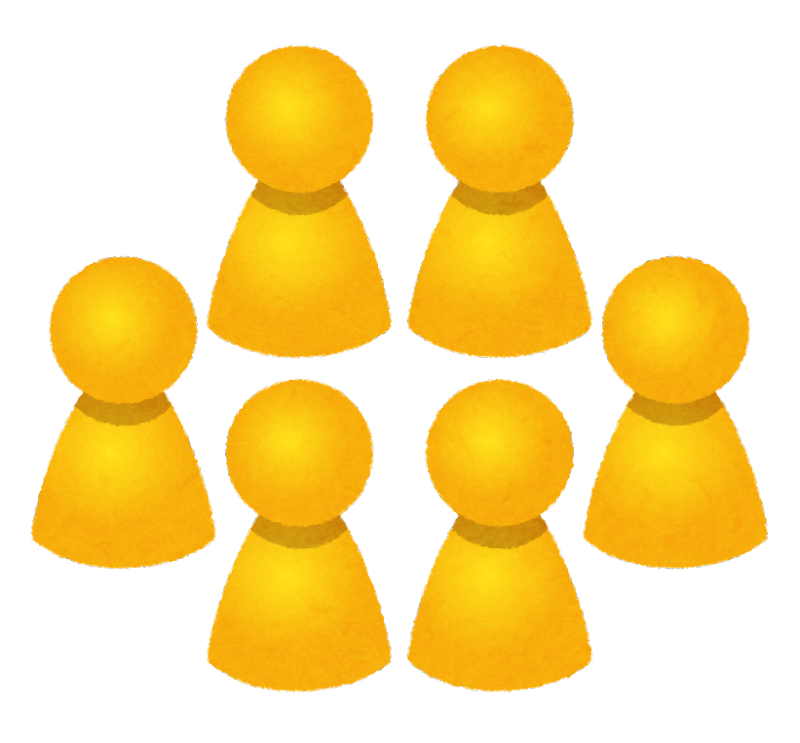 ガンジス川
アーリア人
気候が温暖に
穀物
稲作が中心
大麦・小麦　→
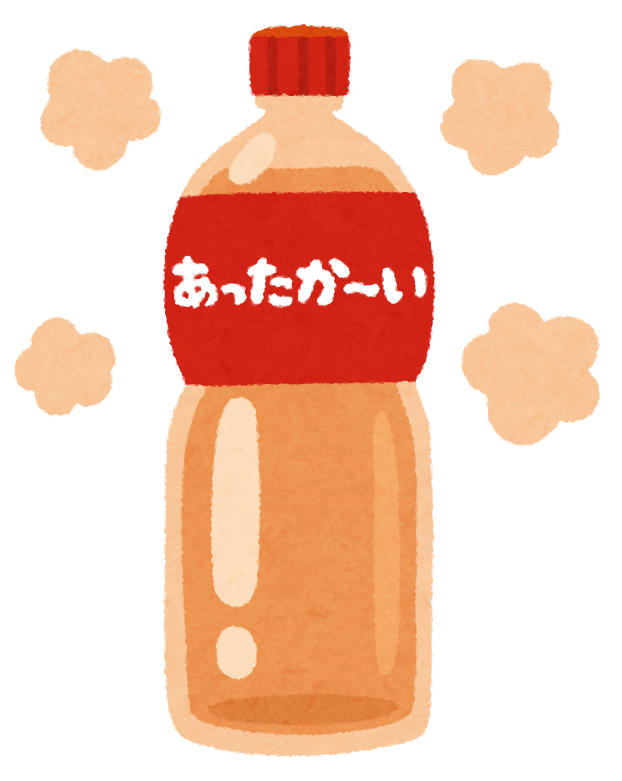 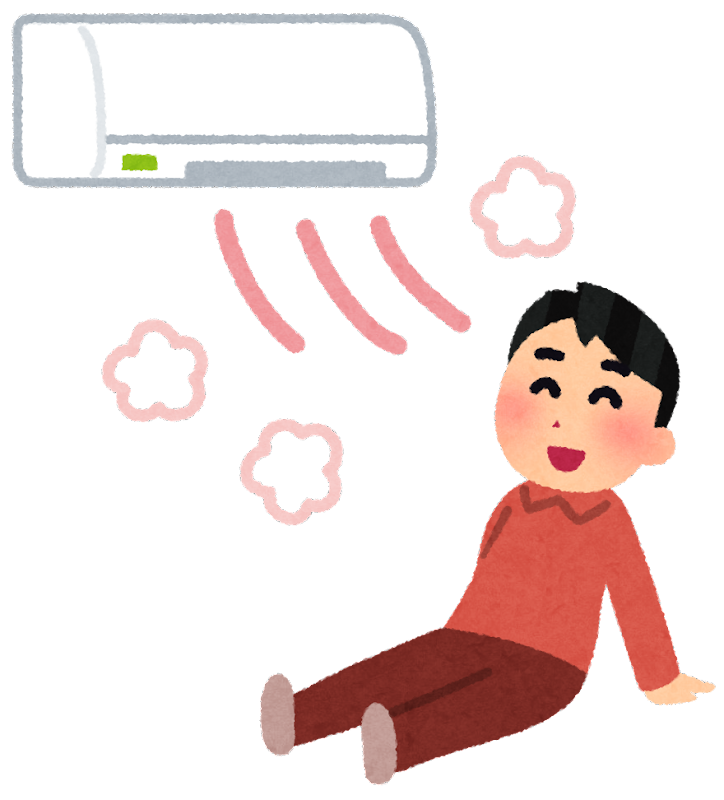 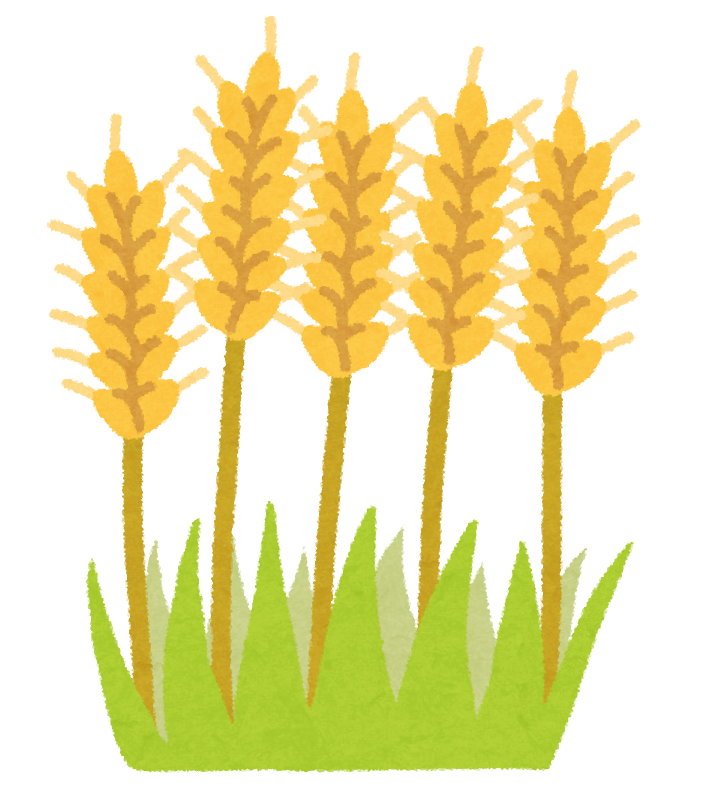 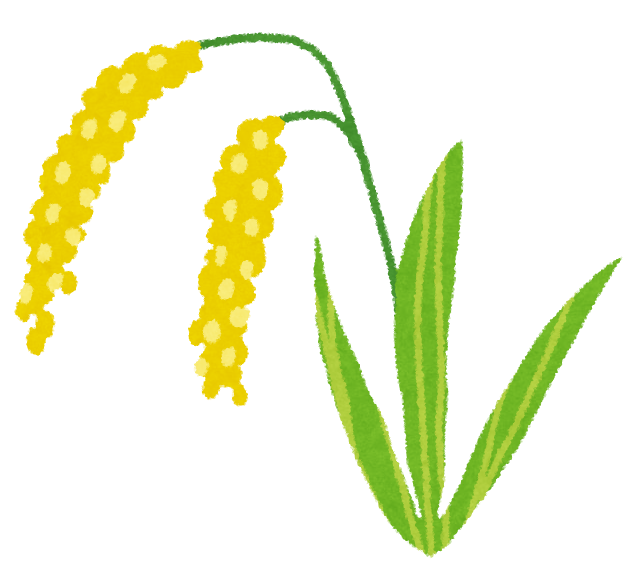 開墾に適している
道具・農具
青銅器　→
鉄器
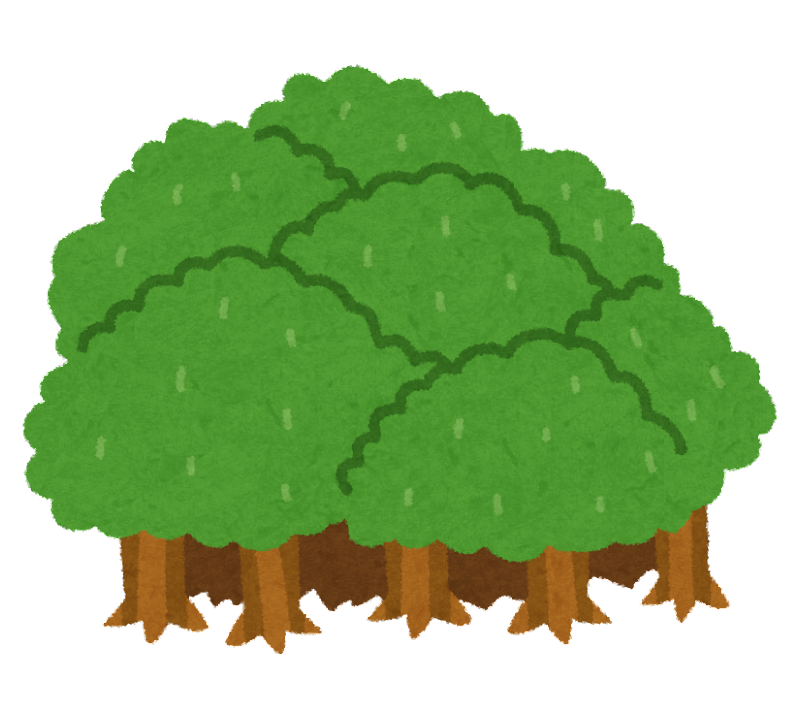 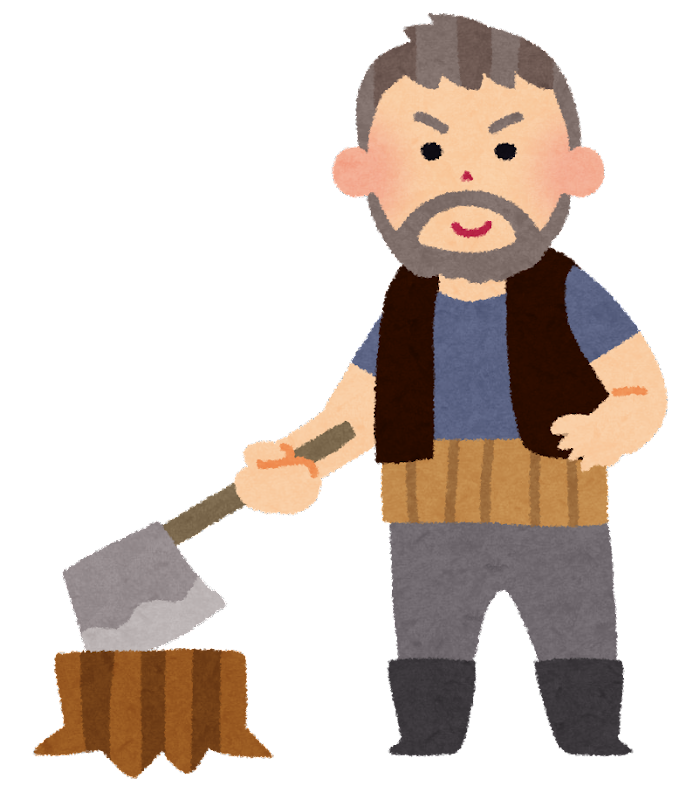 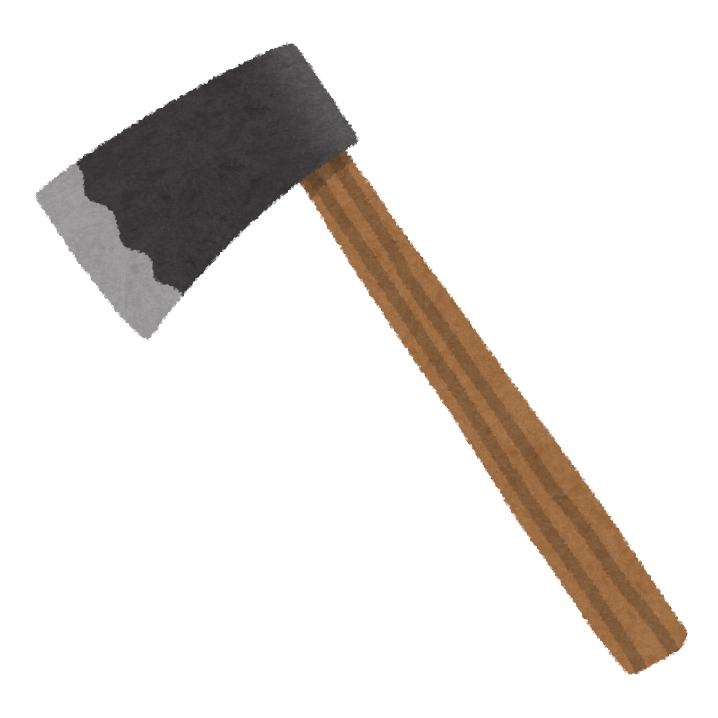 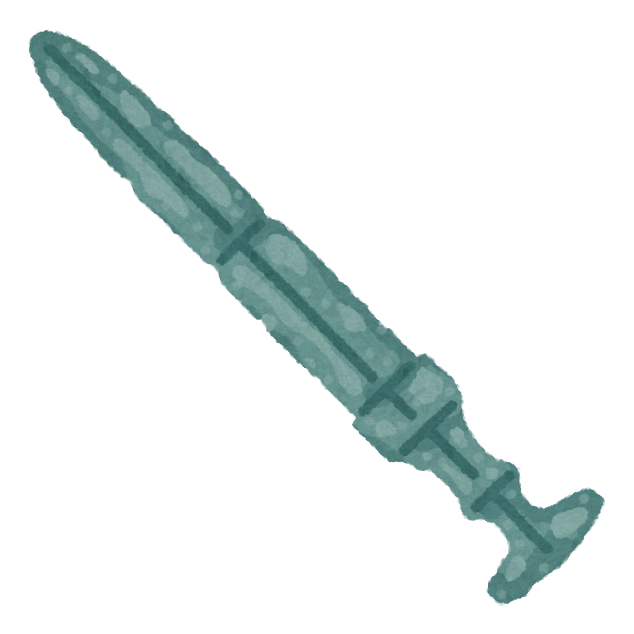 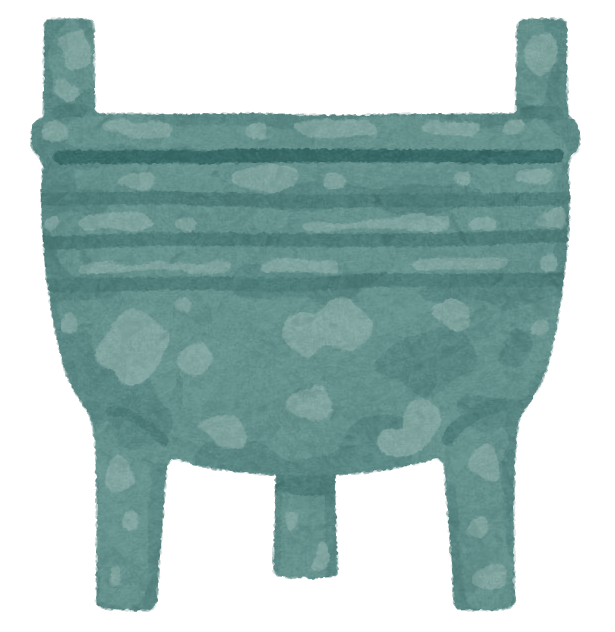 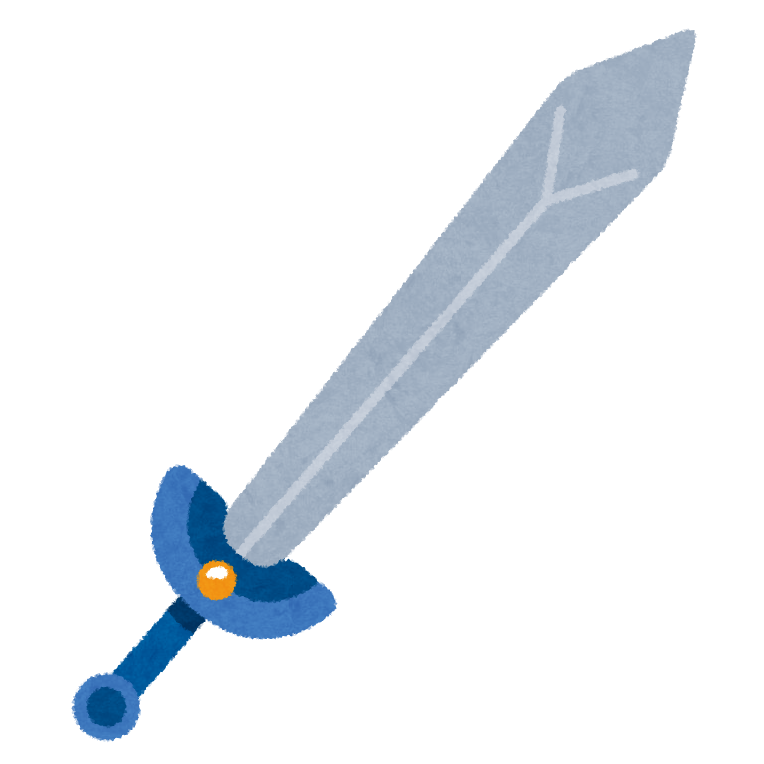 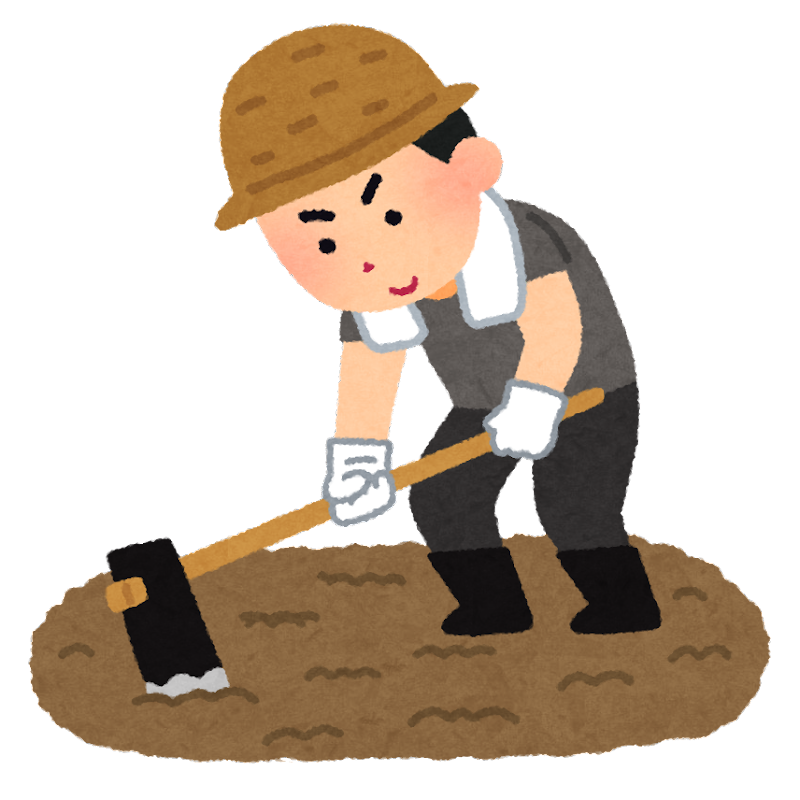 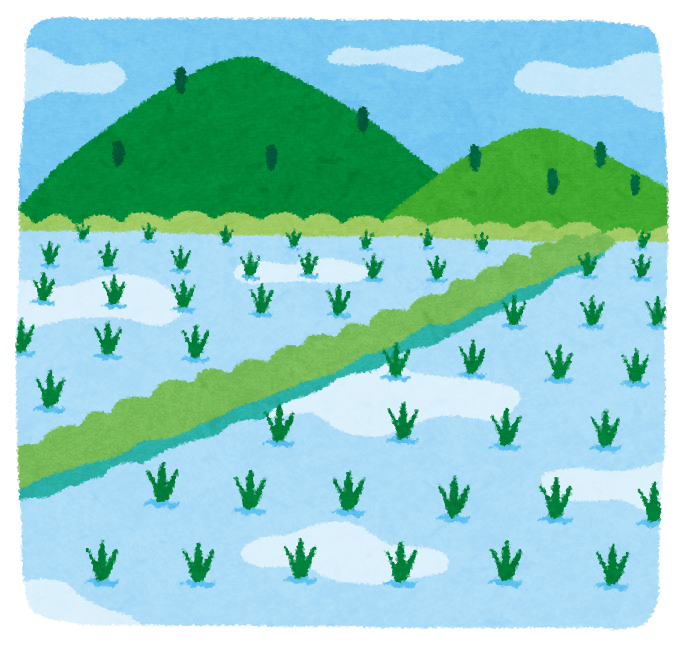 牛耕
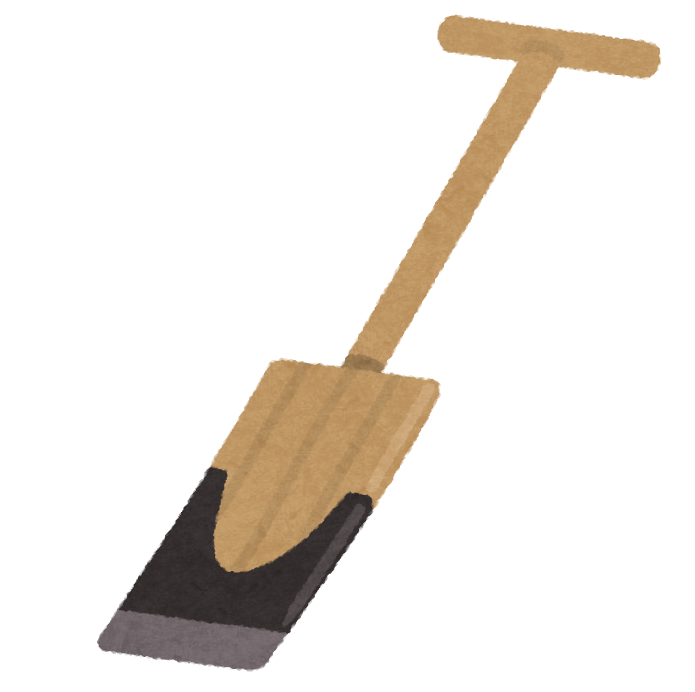 鉄製の犂（すき）
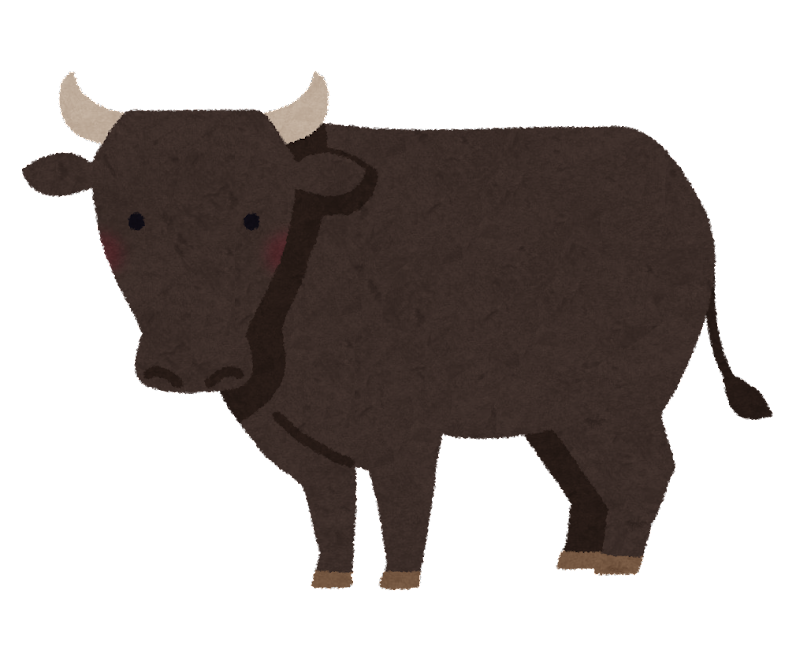 アーリア人
バラモン
ヴァルナ制
司祭　→　バラモン教
クシャトリア
ヴァルナ制の枠外
王侯、武士
ヴァイシャ
農牧商人←のち商人
シュードラ
先住民
不可触民（ダリット）
隷属民←のち農牧人
同化
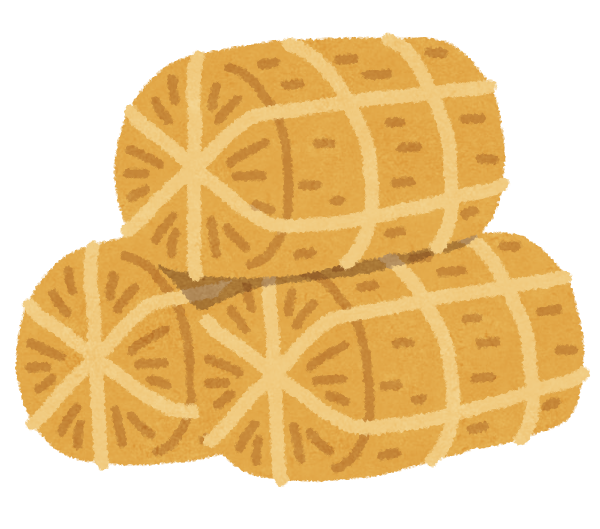 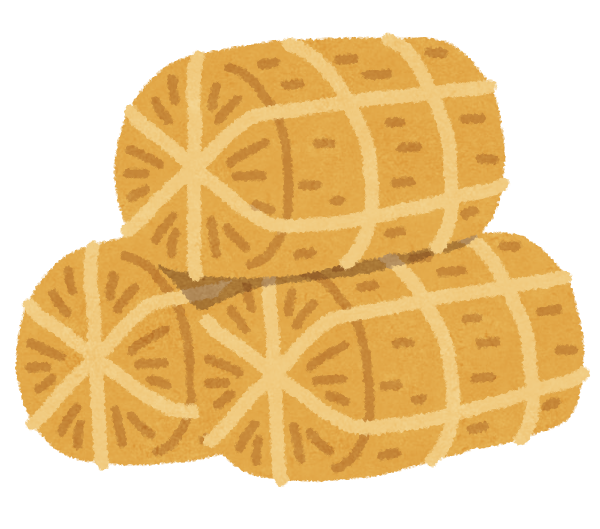 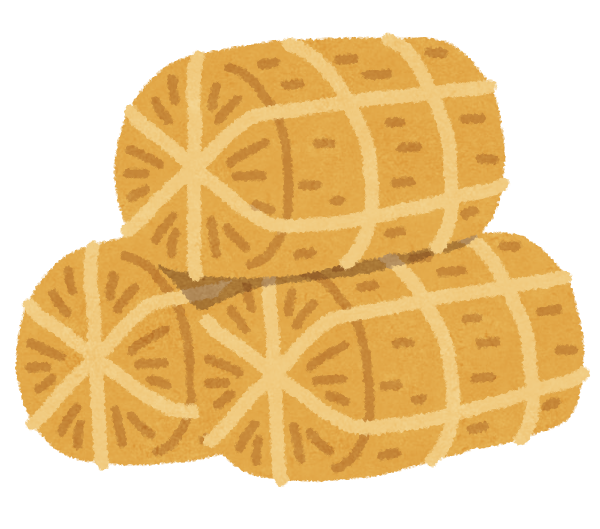 アーリア人
ドラヴィダ人
生産の余裕
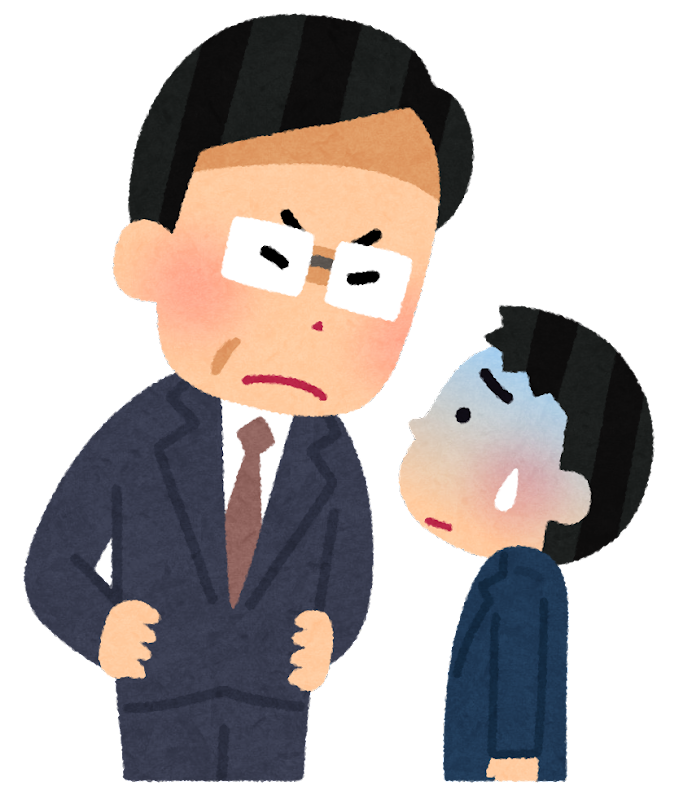 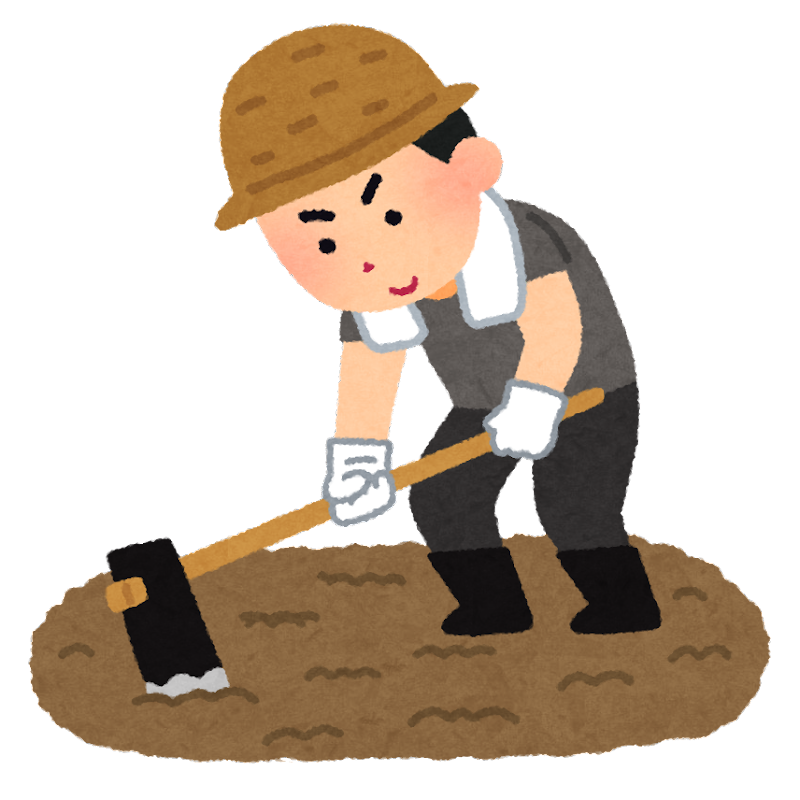 支配階級の形成
定住農耕化
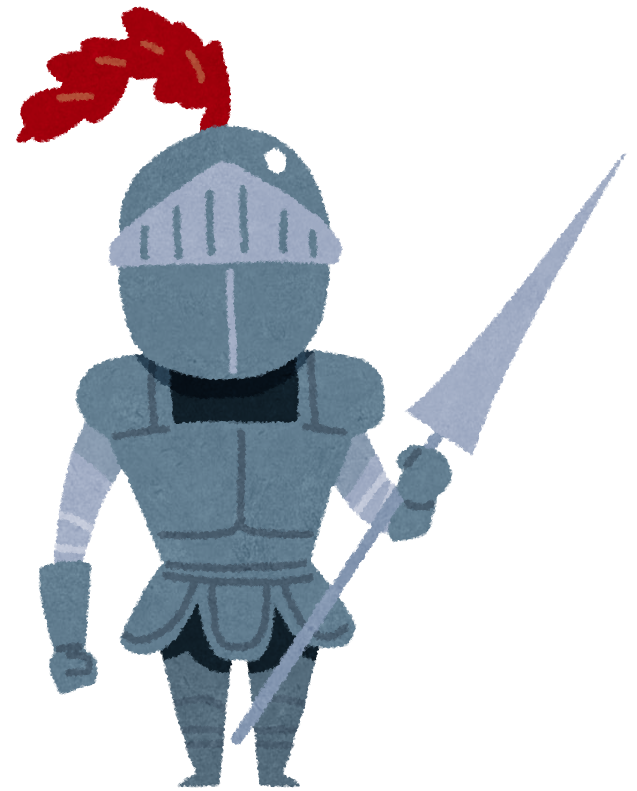 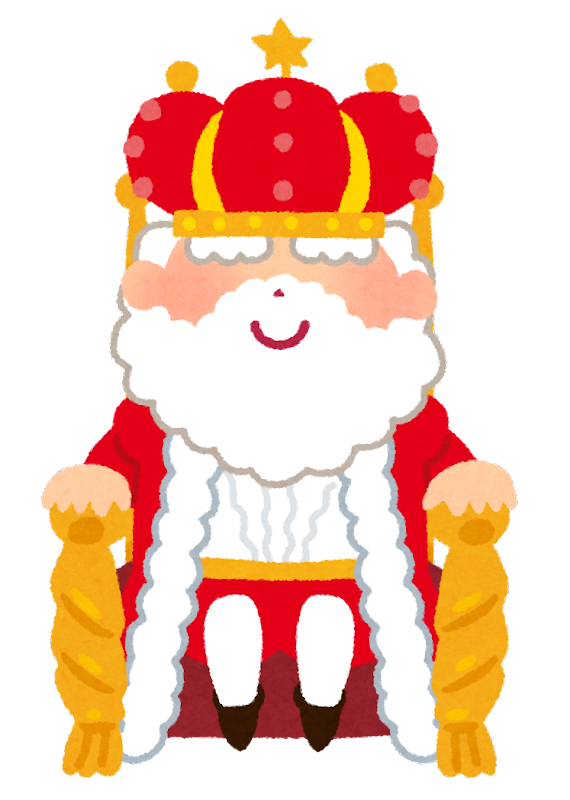 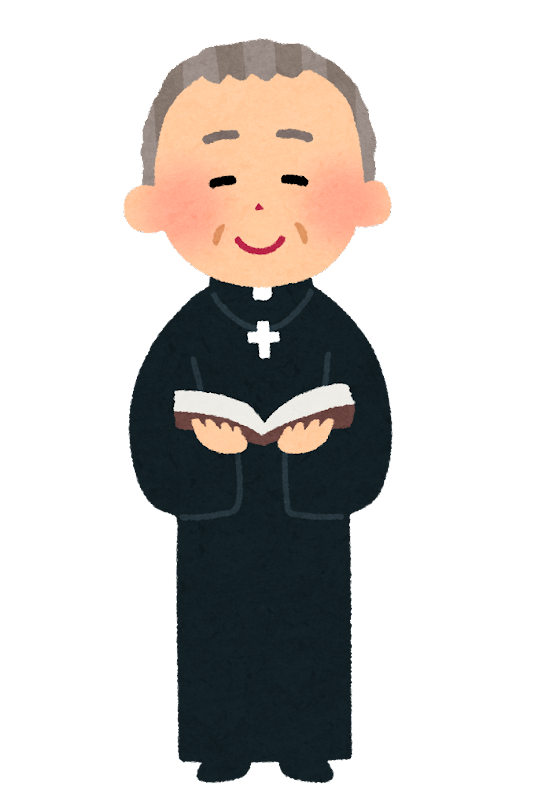 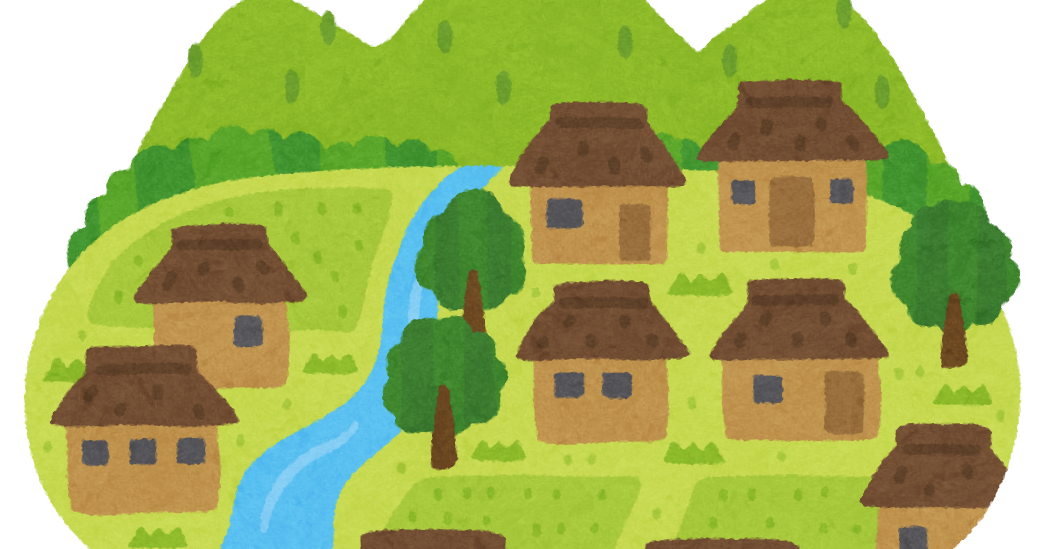 信仰や職業の結びつき、結婚や食事などの制限により結合された集団
アーリア人支配による４身分制
ポルトガル人が「血統」を意味する“カスタ”
からつけられた
家柄
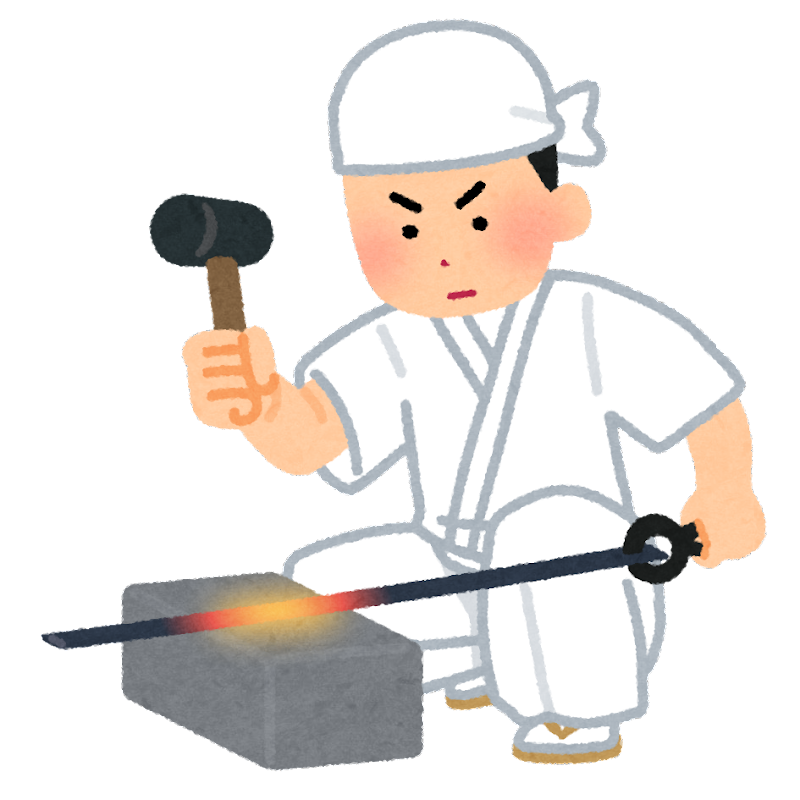 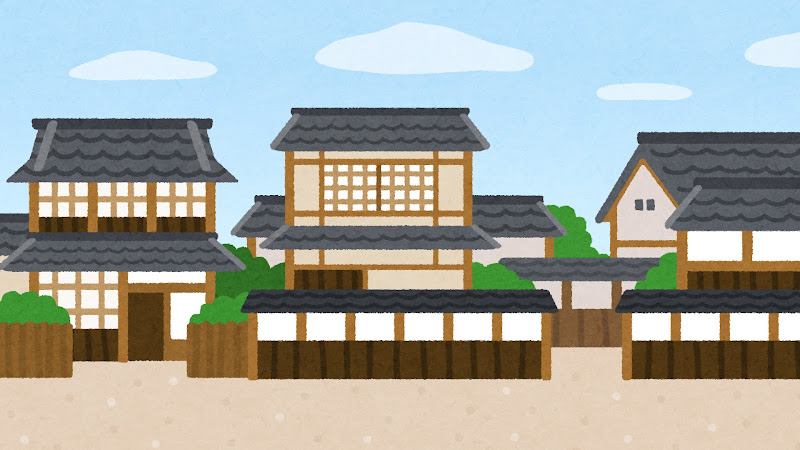 カースト制度
ヴァルナ制
ジャーティ
アーリア人の進入
前1500年頃・・・パンジャーブ地方に進入
前1000年頃・・・ガンジス川上流域に進出
→　稲作、鉄器、定住型農耕社会
賛歌集『リグ＝ヴェーダ』
ヴァルナ制
②クシャトリア
①バラモン
枠外：
不可触民
③ヴァイシャ
④シュードラ
ジャーティ集団
・・・生まれによって帰属する集団
カースト制度
…南アジアの差別的社会制度